Тема лекции:
«Всемирная торговая организация»
Содержание
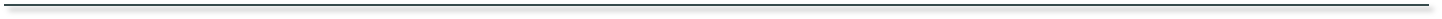 Происхождение ВТО
Мандат ВТО
Членство в ВТО
Органы ВТО
Принятие решений в ВТО
Правовой статус ВТО
Бюджет ВТО
Общая характеристика
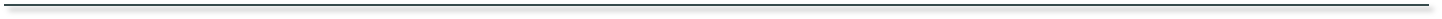 Всемирная торговая организация (ВТО) была создана Марракешским соглашением  об учреждении ВТО от 15.04.1994 г. (далее – «Соглашение о ВТО») и стала функционировать с 01.01.1995 г.
ВТО – самая молодая из всех универсальных международных организаций и при этом одна из самых влиятельных. 
При этом ВТО – одна из самых критикуемых (особенно гражданским обществом и развивающимися странами) международных организаций. Кон. 1990-х гг.: «ВТО – это теневое правительство мира», «клуб богатых мира сего»; маргинализация переговоров и принятия решений в ВТО.
Сейчас в адрес ВТО раздаётся критика несколько иного рода со стороны как развивающихся, так и развитых государств: неспособность завершить долго продолжающиеся переговоры о дальнейшей либерализации торговли и договориться о новых правилах, отвечающих на вызовы, стоящие перед международной торговлей в XXI веке.
Март 2013 г.: Паскаль Лами (тогда – Генеральный директор ВТО) сравнил ВТО с компьютером: хотя «железо» является достаточным, программное обеспечение нуждается в обновлении.
3
Происхождение ВТО
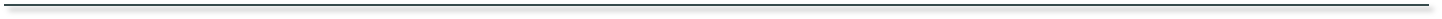 Изучение этого вопроса важно, так как решения, процедуры и обычно-правовые практики ГАТТ-1947 до сих пор регулируют деятельность ВТО.
Корни ВТО уходят в Генеральное соглашение по тарифам и торговле 1947 г. (обычно именуется «ГАТТ-1947»).
Ст. XVI:1 Соглашения о ВТО: «Если иное не предусмотрено настоящим Соглашением или Многосторонними торговыми соглашениями, ВТО руководствуется решениями, процедурами и обычной практикой, которым следовали Договаривающиеся Стороны ГАТТ 1947 г. и органы, созданные в рамках ГАТТ 1947 г.»
1947 – 1994 гг.: ГАТТ было практически международной организацией де-факто.
Бреттон-Вудская конференция 1944 г.: создание Международного банка реконструкции и развития (= Всемирный банк, ВБ) и Международного валютного фонда (МВФ). Проблема торговли не обсуждалась, но конференция признала необходимость создания сравнимой международной институции по торговле в качестве дополнения ВБ и МВФ.
Декабрь 1945 г.: США пригласили все страны-союзники во 2-ой мировой войне вступить в переговоры для заключения многостороннего соглашения о взаимном сокращении тарифов на торговлю товарами. 
Эти многосторонние переговоры о тарифах (СССР не участвовал) проходили в рамках более амбициозного проекта – о международной торговле в целом. По предложению США в феврале 1946 г. только что созданный ЭКОСОС ООН принял резолюцию, призвав к созыву конференции для составления проекта хартии Международной торговой организации (МТО).
Февраль 1946 г.: создан подготовительный комитет (впервые встретился в Лондоне в октябре 1946 г.). СССР опять не участвовал. Работа длилась с апреля до ноября 1947 г. в Женеве; 3 части: разработка хартии МТО; переговоры по многостороннему соглашению для взаимного сокращения тарифов; составление общих положений об обязательствах, касающихся тарифного регулирования. Части 2 + 3 = ГАТТ.
К октябрю 1947 г. переговорщики достигли согласия по ГАТТ. Однако стало также ясно, что хартия о МТО не будет согласована скоро. ГАТТ должно было стать приложением к Хартии МТО.
Истечение мандата делегации США (к середине 1948 г.), необходимость обратиться за ратификацией к парламентам: 8 из 23 государств – участников переговоров 30 октября 1947 г. подписали Протокол о временном применении ГАТТ (кроме части II, - применялась в части, не противоречащей национальному законодательству) с 1 января 1948 г. Остальные 15 государств – участников переговоров также вскоре согласились временно применять ГАТТ на основе этого Протокола.
Часть II ГАТТ содержала большинство ключевых материально-правовых положений, применение которых могло потребовать изменения национального законодательства государств-участников. 
Вплоть до 1996 г. положения ГАТТ-1947 применялись на основе Протокола от 30 октября 1947 г.
Март 1948 г.: в Гаване успешно завершились переговоры по Хартии МТО. Хотя США были инициатором и главной движущей силой этих переговоров, президент США Трумэн так и не смог добиться от Конгресса США одобрения Хартии МТО. Без США – крупнейшей торговой державы мира – остальные страны были не готовы создавать международную организацию по торговле.
4
ГАТТ – международная организация де факто
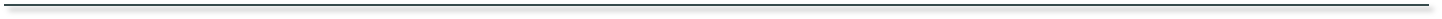 Начиная с 1950-х гг. в отсутствие МТО государства постепенно обращались за решением своих проблем в международной торговле к ГАТТ как единственному многостороннему институту в области торговли.
Хотя ГАТТ изначально задумывалось как многостороннее соглашение по снижению тарифов, а не как международная организация, ГАТТ успешно «трансформировалось» в де факто международную торговую организацию. 
За долгие годы своего существования ГАТТ накопило путем проб и ошибок довольно разработанные процедуры для ведения своей деятельности как международной организации, хотя в самом ГАТТ были лишь скупые институциональные положения.
ГАТТ было очень успешным в области снижения тарифов на торговлю товарами, особенно промышленными товарами из развитых стран. За 8 раундов многосторонних торговых переговоров с 1947 по 1994 гг. средний уровень тарифов развитых государств на промышленные товары снизился с более чем 40% до менее 4%.
Первые 5 раундов сфокусировались на снижении тарифов: Женевский раунд (1947 г.), Аннеси-раунд (1949 г.),  Торки-раунд (1951 г.), Женевский раунд (1956 г.) и Диллон-раунд (1960-1961 гг.).
Начиная с Кеннеди-раунда (1964-1967 гг.) переговоры всё более фокусировались на нетарифных барьерах, которые становились все более серьезным барьером в торговле, чем тарифы. Однако в этом вопросе ГАТТ было гораздо менее успешным, чем в снижении тарифов. Переговоры о нетарифных барьерах были сложнее и поэтому требовали, среди прочего, более изощренных институциональных рамок, чем ГАТТ. Результат: Кеннеди-раунд имел очень скромные результаты в этом вопросе; Токийский раунд (1973-1979 гг.): соглашения с ограниченным кругом участников.
США и немногие другие страны: начать новый раунд переговоров, добавив торговлю услугами и защиту прав на интеллектуальную собственность.
Результат: сентябрь 1986 г., г. Пунта-дель-Эсте, Уругвай: начался новый раунд многосторонних торговых переговоров.
5
Уругвайский раунд (1986 – 1994 гг.)
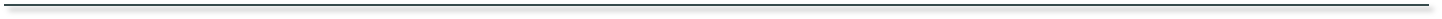 1986 г. – Министерская декларация Пунта-дель-Эсте: очень широкий и амбициозный мандат для переговоров: торговля товарами (включая сельскохозяйственные товары и текстиль) и – впервые в истории – торговля услугами. 
Создание новой международной организации в области торговли, напротив, изначально не входило в мандат Уругвайского раунда многосторонних торговых переговоров, хотя министерская декларация 1986 г. прямо признала необходимость в институциональных реформах системы ГАТТ.
Изначально институциональные вопросы в рамках переговорного мандата ограничивались: 
регулярным мониторингом торговой политики и практики Договаривающихся Сторон (создан в апреле 1989 г.) – Механизм обзора торговой политики; 
улучшением общей эффективности и процедуры принятия решений в ГАТТ (апрель 1989 г.: стороны ГАТТ будут встречаться 1 раз в 2 года на министерском уровне); 
усилением отношений ГАТТ с МВФ и ВБ для достижения большего единообразия в глобальной  экономической политике (декабрь 1988 г.). 
В первые же годы Уругвайского раунда был достигнут значительный прогресс по всем этим вопросам.
Инициатива Ренато Руджеро (министр торговли Италии, в будущем – 2-ой ГД ВТО) в феврале 1990 г., Канады в апреле 1990 г. и ЕС в июле 1990 г. о создании международной организации по торговле. Однако многие развивающиеся страны были против этой идеи, если только такая организация не будет создана в рамках ООН (типа ЮНКТАД). США также были против этой идеи.
Декабрь 1990 г.: проект Брюссельского Заключительного акта не содержал соглашения о новой международной организации по торговле.
Декабрь 1991 г.: проект Соглашения об учреждении Многосторонней торговой организации (подготовлен ЕС, Канадой и Мексикой) стал частью проекта Заключительного акта. Но США были всё ещё против создания ВТО. 
К началу 1993 г. большинство остальных участников раунда были готовы согласиться с созданием организации. США остались практически в изоляции. Тогда администрация Клинтона согласилась на создание ВТО, но при условии, что она будет называться «Всемирная», а не «Многосторонняя».
Соглашение об учреждении ВТО было подписано в г. Марракеш в апреле 1994 г. и вступило в силу 1 января 1995 г.
6
Мандат ВТО
Широкий и амбициозный мандат. Основные аспекты: цели и функции ВТО.
Причины создания ВТО указаны в преамбуле Соглашения о ВТО: 
	«Стороны настоящего Соглашения,
	признавая, что их отношения в области торговли и экономическая политика должны осуществляться с целью повышения жизненного уровня, обеспечения полной занятости и значительного и постоянного роста уровня реальных доходов и эффективного спроса, а также расширения производства и торговли товарами и услугами при оптимальном использовании мировых ресурсов в соответствии с целями устойчивого развития, стремлении к охране и сохранению окружающей среды и к расширению возможностей для этого путями, совместимыми с их соответствующими потребностями и интересами на различных уровнях экономического развития;
	признавая также, что необходимы позитивные усилия, направленные на обеспечение развивающимся странам и, особенно, наименее развитым из них гарантированной доли в росте международной торговли, соизмеримой с потребностями их экономического развития;»
Таким образом, конечными целями ВТО являются: 
повышение жизненного уровня; 
полная занятость; 
значительный и постоянный рост реальных доходов и эффективного спроса; 
расширение производства товаров и услуг и торговли ими.
Однако, пытаясь достичь этих целей, ВТО должна учитывать сохранение окружающей среды и нужды развивающихся государств. Преамбула подчеркивает значение устойчивого экономического развития (т.е. такого, которое учитывает экологические и социальные проблемы). 
Важность интеграции развивающихся стран (особенно наименее развитых из них) в мировую торговую систему. Этого не было в ГАТТ-1947.
Положения Преамбулы о целях ВТО имеют юридическое значение, см. США – креветки (1998 г.), доклад АО.
Преамбула Соглашения о ВТО также указывает, как следует достигать этих целей: «стремясь способствовать выполнению этих целей путем достижения взаимных и обоюдно выгодных договоренностей, направленных на значительное сокращение тарифов и других препятствий в торговле и устранение дискриминационного режима в международных торговых отношениях»
Из преамбулы следует, что 2 основных средства для достижения этих целей – это сокращение тарифных и др. барьеров в торговле и искоренение дискриминации в международных торговых отношениях. Они же были главными инструментами в ГАТТ-1947, но Соглашение о ВТО нацелено на создание основы для более жизнеспособной и более устойчивой многосторонней торговой системы.
Дохийская Министерская декларация от 14 ноября 2001 г.
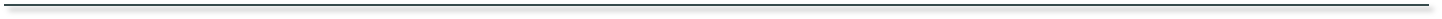 7
Функции ВТО
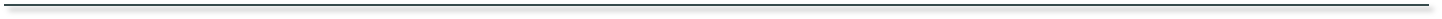 Ст. II:1 Соглашения о ВТО: основной функцией ВТО является обеспечение общих институциональных рамок для осуществления торговых отношений между членами ВТО в вопросах, относящихся к соглашениям и связанным с ними правовым документам, включенным в Приложения к Соглашению о ВТО.
Более точно 6 функций ВТО описаны в ст. III Соглашения о ВТО (5 функций) + техническое содействие развивающимся государствам – членам ВТО (чтобы позволить им интегрироваться в мировую торговую систему):
ВТО способствует выполнению, применению и действию Соглашения о ВТО и многосторонних торговых соглашений, содействует осуществлению их целей, а также обеспечивает рамки для выполнения, применения и действия Торговых соглашений с ограниченным кругом участников.
ВТО – форум для переговоров между ее членами по вопросам их многосторонних торговых отношений, относящимся к соглашениям, которые содержатся в Приложениях к Соглашению о ВТО и – по решению Конференции министров – может также являться одним из форумов для дальнейших переговоров между членами ВТО, касающихся их многосторонних торговых отношений, а также обеспечивать рамки для применения результатов подобных переговоров.
ВТО выполняет административные функции в отношении Договоренности о правилах и процедурах разрешения споров (ДРС);
ВТО выполняет административные функции в отношении Механизма обзора торговой политики (МОТП); 
В целях достижения бóльшей согласованности при проведении глобальной экономической политики ВТО сотрудничает, когда это целесообразно, с Международным валютным фондом (МВФ) и Международным банком реконструкции и развития (МБРР) и связанными с ним агентствами.
8
Содействие выполнению Соглашения о ВТО
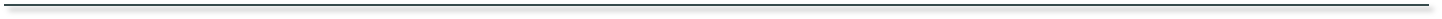 Ст. III Соглашения о ВТО: первая функция ВТО – содействие выполнению, применению и действию Соглашения о ВТО и многосторонних торговых соглашений и торговых соглашений с ограниченным числом участников, являющихся приложениями к нему, а также осуществлению целей данных соглашений.  
Содействие выполнению, применению и действию и достижению целей соглашений ВТО – основная цель ВТО. Ее осуществляют большинство органов ВТО, и это занимает самую значительную часть их времени.
Примеры осуществления данной функции: 
Комитет ВТО по санитарным и фитосанитарным мерам  п. 2 ст. 12 Соглашения о СФС мерах: Комитет по СФС мерам должен, inter alia, «поощрять и содействовать консультациям ad hoc или переговорам Членов по отдельным санитарным или фитосанитарным вопросам. Комитет содействует применению международных стандартов, руководств и рекомендаций всеми Членами и, в этом отношении, поддерживает технические консультации и исследования с целью усиления координации и интеграции между международной и национальными системами и подходами к разрешению использования пищевых добавок или к установлению предельно допустимого количества загрязнителей в продуктах питания, напитках или кормах».    
Комитет по защитным мерам  ст. 13 Соглашения о защитных мерах: к полномочиям Комитета по защитным мерам относятся, inter alia:
контролировать и предоставлять ежегодные доклады Совету по торговле товарами по вопросам общего выполнения настоящего Соглашения и давать рекомендации относительно его улучшения;
выявлять по запросу пострадавшего Члена, были ли соблюдены процедурные требования настоящего Соглашения в связи с защитными мерами, и предоставлять доклады о своих выводах Совету по торговле товарами;
оказывать помощь Членам, по их требованию, в их консультациях в соответствии с положениями настоящего Соглашения».
3/1/2021
9
Переговоры о новых правилах торговли (1)
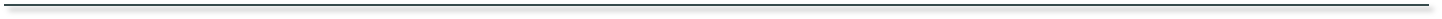 Вторая функция ВТО – служить постоянным (в отличие от ГАТТ) форумом для переговоров между членами ВТО о новых правилах торговли.
В рамках ВТО ее члены провели переговоры и заключили торговые соглашения, предусматривающие (среди прочего): 
расширение обязательств по доступу на рынок для конкретных услуг и поставщиков услуг (финансовые услуги, базовые телекоммуникационные услуги и свобода передвижения физических лиц);
Либерализация торговли товарами информационных технологий;
Изменение соглашения ТРИПС относительно обязательных лицензий (для обеспечения доступа развивающихся стран к лекарственным средствам);
Изменение Соглашения о правительственных закупках (чтобы создать основу для более широкого применения этого соглашения);
Вступление в ВТО почти 40 стран (включая Россию).
Результатом переговоров в ВТО стали также решения органов ВТО, например, Министерское решение о вопросах и опасениях, касающихся имплементации (2001 г.) и Решение Комитета по СФС мерам о частных СФС стандартах.
До учреждения ВТО многосторонние торговые переговоры под эгидой ГАТТ в основном проводились в виде специально созванных и ограниченных по времени раундов переговоров, затрагивавших широкий круг вопросов  ВТО предоставляет постоянный форум для переговоров, в рамках которого каждый торговый вопрос может обсуждаться в отдельности и в соответствии с его существенными элементами.
Изначально члены ВТО считали, что у них не будет необходимости в специально созываемых раундах переговоров. Однако вскоре после учреждения ВТО ее члены поняли, что для успешных переговоров по дальнейшей либерализации на многостороннем уровне необходимы политический импульс и возможность достижения «пакетных соглашений» (англ. package deal), предоставляемая проведением раундов переговоров по типу ГАТТ.    
Дохийский раунд многосторонних торговых переговоров: созван в ноябре 2001 г., должен был закончиться к 01.01.2005 г. Но этот крайний срок не был соблюден: раунд продолжается до сих пор.
10
Переговоры о новых правилах торговли (2)
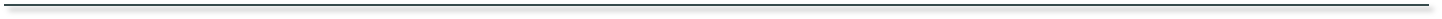 Министерская декларация Дохи предусмотрела амбициозную повестку дня для переговоров: 
торговля сельскохозяйственными товарами; 
торговля услугами; 
проблемы развивающихся стран – членов ВТО с имплементацией существующих соглашений ВТО; 
доступ на рынок для несельскохозяйственных товаров (non-agricultural market access, NAMA); 
вопросы ТРИПС (например, доступ развивающихся стран к основным лекарственным средствам и защита географических наименований); 
правила, касающиеся демпинга, субсидий и региональных торговых соглашений; разрешение споров; 
специальное и дифференцированное обращение для членов ВТО – развивающихся и наименее развитых стран.
Главная цель Дохийского раунда – поставить экономическое развитие и искоренение бедности в центр многосторонней торговой системы.
Подход «единого обязательства» (англ. single undertaking) или «всё или ничего»: участники раунда должны договориться по всем вопросам, иначе они не заключат юридически обязательного соглашения.
«Сингапурские вопросы» (декабрь 1996 г.): соотношение между торговлей и инвестициями, между торговлей и конкурентным (антимонопольным) правом, прозрачность в правительственных закупках, облегчение торговли. По решению Дохийской министерской конференции (2001 г.), переговоры по этим вопросам начнутся, когда члены ВТО достигнут «прямо выраженного консенсуса» об особенностях этих переговоров. Соглашение относительно этих особенностей планировалось достичь в Канкуне (Мексика) в сентябре 2003 г. Однако этого не удалось сделать.
В Канкуне самые большие противоречия возникли вокруг субсидий для сельского хозяйства и доступа на рынок для сельскохозяйственных товаров.
1 августа 2004 г. – Генеральный Совет принял новую Дохийскую рабочую программу: призыв к государствам-членам ВТО «удвоить усилия для получения сбалансированного общего результаты Дохийской Повестки дня развития»; решение не начинать переговоры по Сингапурским вопросам, за исключением облегчения торговли.
Декабрь 2005 г. – Гонконгская министерская конференция: соглашение об искоренении сельскохозяйственных экспортных субсидий к 2013 г., однако никаких решений относительно доступа на рынок сельскохозяйственных товаров, отечественной поддержки сельскохозяйственного производства, NAMA и либерализации торговли услугами   2006 г. – новый срок для принятия соглашения относительно NAMA  Переговоры по NAMA были приостановлены в июле 2006 г. и возобновились в феврале 2007 г. Летом 2008 г. наметился прорыв в переговорах по NAMA, однако переговоры на мини-министерской встрече в Женеве в июле 2008 г. провалились?, т.к. было невозможно достичь соглашения относительно особого защитного механизма (англ. special safeguard mechanism, SSM) для защиты бедных фермеров в развивающихся государствах-членах ВТО.
3/1/2021
11
Переговоры о новых правилах торговли (3)
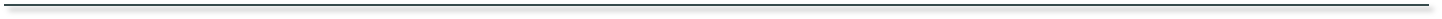 Причины неудачи переговоров Дохийского раунда:
Увеличение числа и разнообразия членов ВТО и появление развивающихся государств-членов ВТО как полноправных участников переговоров;
Трудности, возникающие в связи с необходимостью принятия как окончательного решения, так и всех промежуточных решений консенсусом;
Решение запустить Дохийский раунд многосторонних торговых переговоров было плохо подготовленным и не было основано на консенсусе относительно необходимых экономических реформ;
«Легкие» шаги в процессе торговой либерализации были предприняты в предыдущих раундах многосторонних торговых переговоров, а оставшиеся вопросы и проблемы – это в основном торговые барьеры, охраняемые в связи с внутренними интересами самих членов ВТО;
Амбициозная повестка дня переговоров и подход «единого обязательства»;
Члены ВТО не хотят заключать соглашение о новых правах и обязанностях, содержащее нечеткие формулировки (техника, часто используемая в международных переговорах, когда они заходят в тупик), т.к. потом эти формулировки могут быть истолкованы в ОРС ВТО не соответствующим интересам каких-либо членов ВТО образом;
Общее сомнение в необходимости экономической глобализации и снижение мотивации предпринимать дальнейшие меры для либерализации торговли, в особенности после кризиса 2007 г. 
Декабрь 2011 г. – попытка заключить соглашение по более узкому кругу вопросов, в основном касающихся интересов наименее развитых стран: беспошлинный и свободный от квот доступ на рынок и соответствующие правила происхождения товаров, субсидии на хлопок, отмена обязательства предоставления РНБ по ГАТС. Генеральный Директор ВТО Паскаль Лами предложил согласовать так называемый пакет LDC-plus (LDC – least developed countries), включающий в себя также вопросы упрощения торговли, экспортной конкуренции и субсидий в сфере рыболовства. В июле 2011 г. стало понятно, что члены ВТО не могут согласовать даже пакет LDC-plus. 
Глубокий кризис переговоров Дохийского раунда, однако члены ВТО намерены продолжать переговоры. 
Результат Дохийского раунда (пока): провал (кроме Соглашения об облегчении торговли – Trade Facilitation Agreement)! Вследствие этого члены ВТО стали активно заключать торговые соглашения между собой.
ВТО отошла от принципа «всё или ничего». Пример: переговоры между около 20 членами ВТО о заключении TISA (Trade in Services Agreement). В этих переговорах не участвуют страны БРИКС.
Вывод: ВТО хорошо выполняет все свои функции (5), кроме функции ведения переговоров о новых правилах торговли.
3/1/2021
12
Разрешение споров
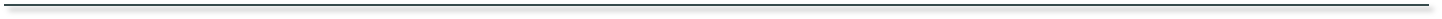 3-ья функция ВТО – администрирование системы разрешения споров между членами ВТО, см. ст. 3.2 Договоренности о разрешении споров.
Ст. 3.2 ДРС, 1-ая фраза: «Система урегулирования споров ВТО является центральным элементом, обеспечивающим безопасность и предсказуемость многосторонней торговой системы».
Система урегулирования споров ВТО имеет служит:
Сохранению прав и обязательства Членов в соответствии с соглашениями системы ВТО;
Пояснению и толкованию положений данных соглашений.
Ст. 3.3 ДРС: «Безотлагательное урегулирование ситуаций, в которых Член считает, что выгоды, прямо или косвенно возникающие для него из охваченных Соглашений, сокращаются в результате мер, принятых другим членом, необходимо для эффективного функционирования ВТО и сохранения надлежащего баланса между правами и обязательствами членов».
Ст. 3.2 ДРС, 2-ая фраза: «Члены признают, что система урегулирования споров имеет целью охранять права и обязательства членов по охваченным Соглашениям и вносить ясность в отношении действующих положений этих Соглашений в соответствии с обычными правилами толкования международного публичного права».
Ст. 3.2 ДРС, последняя фраза: «Рекомендации и решения ОРС не могут увеличить или уменьшить права и обязательства, предусмотренные охваченными Соглашениями».
Система разрешения споров – «драгоценность в короне» ВТО. Самая эффективная из всех существующих в мире многосторонних систем разрешения споров между государствами: на конец февраля 2016 г. 502 спора были переданы в ОРС ВТО для урегулирования, из них на стадии консультаций сейчас находятся 148 споров, а 94 спора были либо мирно урегулированы, либо прекращены по иным причинам.    
Обязательная юрисдикция, жесткие сроки, возможность апелляции, детальный механизм обеспечения исполнения рекомендаций и постановлений ОРС.
13
Обзор торговой политики
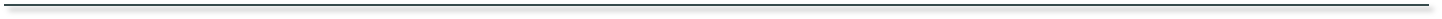 4-ая функция ВТО: администрирование механизма обзора торговой политики (МОТП).
Регулярная коллективная оценка всей палитры торговых политик и практик членов ВТО и их влияние на функционирование многосторонней торговой системы.
Задачи механизма: 
Добиться большей прозрачности и понимания торговой политики и практики членов ВТО; 
Внести вклад в улучшение соблюдения всеми членами ВТО их обязательств.
Торговая политика и практика всех членов ВТО подлежит периодическому обзору. Периодичность определяется долей члена ВТО в мировой торговле: ЕС, США, Япония и Китай должны подвергаться обзору каждые 2 года; следующие 16 стран – каждые 4 года; прочие члены ВТО – каждые 6 лет (но для наименее развитых стран могут быть установлены более длительные периоды).
За обзор торговой политики отвечает Trade Policy Review Body (TPRB) – Орган по обзору торговой политики – на основе 2 докладов: самого члена ВТО (описание его торговой политики и практик) и Секретариата ВТО (составлен на основе информации, имеющейся в распоряжении Секретариата ВТО и предоставленной Секретариату членом ВТО).
Доклады публикуются вместе с выводами председателя TPRB и протоколом заседания TPRB на сайте ВТО как документы WT/TPR. 2015 г.: TPRB провел 20 обзоров; с начала 2016 г. – 2 обзора: Грузия и Марокко.
Целью механизма обзора торговой политики не является заставить государство исполнять его конкретные обязательства по соглашениям ВТО или разрешать споры. Однако он либо «позорит» членов ВТО, не соблюдающих свои обязательства, либо, наоборот, хвалит тех, которые соблюдают. Пример: выводы председателя TPRB к докладу по Бангладеш, 2006 г.
Обзоры торговой политики развивающихся государств также позволяют определить, в каких вопросах им требуется техническое и иное содействие (часто член ВТО узнаёт многое о себе в результате составления своего доклада и из обзора своей торговой политики). Пример: выводы председателя TPRB по Пакистану, 2002 г.
TPRB также делает ежегодный обзор развития международной торговой среды, которое влияет на многостороннюю торговую систему. Для помощи TPRB в этом Генеральный Директор ВТО представляет свой годовой доклад, отражающий основные направления деятельности ВТО и высвечивающий важные вопросы политики, влияющие на торговую систему.
В связи с глобальным финансово-экономическим кризисом в феврале 2009 г. Генеральный Директор ВТО Паскаль Лами выдвинул инициативу – регулярно докладывать TPRB об изменениях в торговле в результате кризиса. По требованию лидеров G20 Секретариат ВТО совместно с ОЭСР и ЮНКТАД готовит регулярные доклады о мерах по торговле и развитию, принимаемых странами G20 в свете кризиса.
14
Сотрудничество ВТО с другими международными организациями
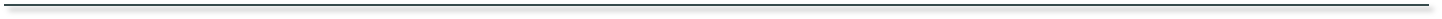 Ст. III:5 Соглашения о ВТО прямо упоминает сотрудничество с МВФ и Всемирным Банком, т.к. необходимо обеспечить единообразие глобальной экономической политики (финансовой, валютной и торговой). В этих целях в 1996 г. ВТО заключила международные договоры с МВФ и Всемирным банком: консультации и обмен информацией. Эти международные организации активно сотрудничают между собой на ежедневной основе, особенно в области технического содействия развивающимся государствам.
Эти же международные организации вместе с еще тремя (ЮНКТАД, Международный торговый центр, Программа развития ООН) активно участвуют в «Усиленной комплексной рамочной программе оказания технической помощи в области торговли наименее развитым странам» (англ. Enhanced Integrated Framework for Trade-Related Technical Assistance; EIF). Цель: помочь наименее развитым странам расширить их экспорт.
МВФ и Всемирный Банк имеют статус наблюдателей в ВТО, а ВТО посещает встречи МВФ и Всемирного Банка. Представители всех трех международных организаций регулярно встречаются для обсуждения единообразия глобальной экономической политики.
Ст. V:1 Соглашения о ВТО: «Генеральный совет заключает соответствующие соглашения об эффективном сотрудничестве с другими межправительственными организациями, которые выполняют функции, имеющие отношение к функциям ВТО». На этой основе ВТО заключила соглашения о сотрудничестве с ВОИС / WIPO и ЮНКТАД. В этих и других международных организациях у ВТО статус наблюдателя. ВТО и ЮНКТАД также сотрудничают в рамках их совместного предприятия – Международного торгового центра (англ. International Trade Centre; ITC), который работает с развивающимися государствами и государствами с переходной экономикой для создания эффективных программ поощрения торговли с целью расширения экспорта и улучшения импортных операций.
Генеральный Директор ВТО участвует во встречах Совета главных управляющих ООН – органа, объединяющего глав организаций ООН. Цель этого органа – усилить международное сотрудничество по глобальным вопросам (например, международный ответ на глобальный экономический кризис).
Секретариат ВТО заключил много меморандумов о взаимопонимании (англ. Memorandum of Understanding) с секретариатами других международных организаций (в основном для технического содействия ВТО этим секретариатам или географическим регионам, в которых те работают, например, ACP – Africa, Caribbean and Pacific).
В общей сложности ВТО поддерживает рабочие контакты с почти 200 международными организациями, осуществляющими деятельность в областях, представляющих интерес для ВТО.
15
Сотрудничество ВТО с НПО
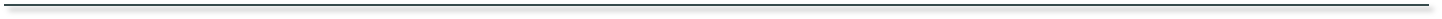 Ст. V:2 Соглашения о ВТО: «Генеральный совет может заключать соответствующие соглашения о консультациях и сотрудничестве с неправительственными организациями, занимающимися вопросами, имеющими отношение к вопросам, которыми занимается ВТО».
18 июля 1996 г. Генеральный Совет ВТО принял руководство о рамочных условиях отношений с гражданским обществом в целом и НПО в частности: прямо признана роль, которую НПО могут играть для повышения осведомленности общественности о деятельности ВТО. 
Однако Генеральный Совет также прямо указал, что НПО не должны и не могут прямо участвовать в работе ВТО.
Министерская конференция в Сингапуре (декабрь 1996 г.): НПО приглашены к участию в пленарных заседаниях. 108 НПО участвовали, но не имели статуса наблюдателя и не имели права делать какие-либо заявления.
Отсюда недовольство гражданского общества его ролью в ВТО; оно достигло пика в ходе Министерской конференции в Сиэтле в 1999 г. неформальные, но интенсивные консультации по вопросу участия гражданского общества в работе ВТО. 
Большинство членов ВТО считали, что взаимодействие с гражданским обществом – это вопрос членов ВТО, а не самой ВТО. Развитые государства: «ВТО – улица с двусторонним движением», НПО должны «не только брать у ВТО, но и давать ей» информацию о вопросах, имеющих значение для ВТО. Развивающиеся страны: «ВТО – улица с односторонним движением», т.е. достаточно, чтобы ВТО лишь информировала НПО.
4 основных аргумента в пользу большего вовлечения НПО в работу ВТО: 
Участие НПО улучшит процесс принятия решений в ВТО, т.к. НПО обладают специальными познаниями, ресурсами и аналитическими способностями, которые не всегда есть у правительств.
Доверие общества к ВТО возрастёт, если у НПО будет возможность быть выслушанными в ВТО и наблюдать за процессом принятия решений.
Транснациональные интересы и опасения не могут быть адекватно представлены национальными правительствами. Разрешив вовлечь НПО в обсуждения в ВТО, ВТО узнает об этих опасениях и интересах.
Предоставление трибуны НПО в ВТО компенсирует тот факт, что НПО не всегда бывают выслушанными на национальном уровне.
4 основных аргумента против вовлечения НПО в работу ВТО:
Принятие решений в ВТО увязнет в конкретных интересах;
Многие НПО не подотчетны ни электорату, ни являются его представителями, а потому у них нет достаточной легитимности. НПО, как правило, выступают в защиту довольно узких интересов.
Принятие решений в ВТО (путем консенсуса) и без того довольно сложный процесс, а вовлечение НПО сделает переговоры и принятие решений еще более сложным.
НПО из развитых государств, как правило, лучше организованы и обеспечены деньгами, чем НПО из развивающихся стран; большее вовлечение НПО привнесет дополнительный элемент асимметрии в переговоры в ВТО.
Конкретные, прагматические инициативы Секретариата ВТО: симпозиумы и публичные форумы; регулярные брифинги для НПО о работе органов ВТО и вопросах торговли, интересующих НПО; распространение мнений и результатов исследований НПО членам ВТО и общественности; создание центра для НПО при проведении министерских конференций (для упрощения лоббистской работы НПО на полях этих встреч). ВТО также сотрудничает с некоторыми НПО для оказания им технического содействия.
Ежегодный Общественный Форум ВТО: впервые проведен в 2001 г. В 2015 г. (30.09. – 02.10.) тема форума – «Торговля работает».
Улучшение своевременного доступа к документам ВТО. 14 мая 2002 г. (после долгих лет обсуждения) члены ВТО договорились ускорить рассекречивание официальных документов ВТО.
16
Техническое содействие развивающимся странам
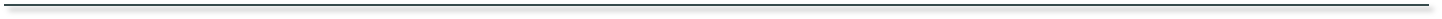 Хотя эта функция ВТО не указана прямо в ст. III Соглашения о ВТО, она является важной.
Для того чтобы пользоваться правами и исполнять обязательства по Соглашению ВТО и извлекать выгоду из членства в ВТО и полностью и эффективно участвовать в торговых переговорах, большинству членов ВТО – развивающимся странам требуется больше знаний и ресурсов в области торгового права и политики. Это признано во многих соглашениях ВТО, которые предусматривают техническое содействие этим странам: Соглашение о СФС мерах, Соглашение о ТБТ, ТРИПС, Соглашение об оценке таможенной стоимости, ДРС. Это содействие может принимать двустороннюю (предоставляется другими членами ВТО) или многостороннюю (предоставляется, в частности, самой ВТО) форму.
Основной элемент Дохийской повестки развития: в 2002 г. ВТО начала программу усиленной поддержки для развивающихся стран в форме технического содействия и тренинга по вопросам торговли.
Двухлетний план технического содействия и обучения: https://www.wto.org/english/tratop_e/devel_e/teccop_e/tct_e.htm 
ВТО финансирует только около 1/5 бюджета этого плана. Остальное – добровольные пожертвования (в том числе членов ВТО).
Виды технического содействия и обучения в соответствии с планом: курсы (e-learning courses); региональные курсы и семинары по торговой политике; продвинутые курсы и семинары по торговой политике в Женеве; миссии технической поддержки в отдельных развивающихся странах – членах ВТО; справочные центры ВТО в развивающихся странах; поддержка для преподавания и исследований ВТО и международной торговли; Женевская неделя (для членов ВТО, не имеющих постоянных миссий при ВТО). Эти техническое содействие и обучение координирует Институт по обучению и техническому сотрудничеству (Institute for Training and Technical Cooperation, ITTC), созданный в Секретариате ВТО в 2003 г. ITTC исполняет 2-летний план технического содействия и обучения (TA Plan), принятый Комитетом по торговле и развитию ВТО (в котором представлены все члены ВТО).
Министерская конференция в Гонконге (декабрь 2005 г.): инициатива «Aid for Trade» (русс. «Помощь в интересах торговли», «Содействие торговле») охватывает все виды официального содействия развитию (англ. official development assistance, ODA), направленные специально на помощь развивающимся государствам (в особенности наименее развитым) в развитии способностей и инфраструктуры в торговле. Кроме видов деятельности, описанных выше, сюда относятся: обеспечить, чтобы национальные, региональные и межрегиональные доноры и организации понимали потребности этих государств в области торговли; поощрение этих доноров к тому, чтобы удовлетворять эти потребности; упрощение и координация усилий, предпринятых в этом направлении различными донорами и организациями; помощь в совершенствовании способов мониторинга и оценки «Aid for Trade»; поощрение широкого внедрения торговли в национальных стратегиях развития.
Основной механизм, при помощи которого наименее развитые страны пользуются «Aid for Trade»: Enhanced Integrated Framework for Least-Developed Countries (EIF). Исполнительный секретариат EIF располагается в здании Секретариата ВТО в Женеве. Другие партнеры EIF: МВФ, Всемирный Банк, ЮНКТАД, Программа развития ООН, Международный торговый центр.
5th Global Review of Aid for Trade: “Reducing Trade Costs for Inclusive, Sustainable Growth” (Женева, 30 июня – 2 июля 2015 г.). Высокая стоимость торговли тормозит торговую интеграцию многих развивающихся государств, в особенности наименее развитых. Цель данного обзора – остановить данный процесс и обеспечить инклюзивный и устойчивый экономический рост для развивающихся государств (https://www.wto.org/english/tratop_e/devel_e/a4t_e/global_review15prog_e/global_review15prog_e.htm).
17
Членство в ВТО
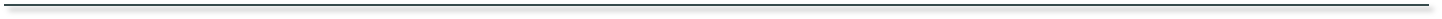 В ВТО состоит 162 члена (последний по дате вступления – Казахстан: 30 ноября 2015 г.). На них приходится 99,5% населения мира и 97% мировой торговли  ВТО – универсальная международная организация.
Членами являются как государства, так и самостоятельные таможенные территории (Гонконг, Макао, Тайпей). Особенность: как ЕС, так и все его государства-члены (28) являются членами ВТО (ст. XI:1 Соглашения о ВТО)  «двойное» членство (англ. “dual” membership). Это вызвано компетенцией в сфере торговли (распределена между ЕС и его государствами-членами). На практике именно ЕС выступает в ВТО (на заседаниях и переговорах) и от своего имени, и от имени всех государств – членов ВТО.
3/4 членов ВТО – развивающиеся государства. В ВТО нет определения, что такое «развивающееся государство»: сами члены ВТО заявляют, что они считают себя развивающимися. (Но в национальных «Общих системах преференций», принятых в соответствии с «управомочивающей оговоркой» (англ. enabling clause), член ВТО, предоставляющий преференции, сам решает, какие государства являются развивающимися.) Развивающиеся государства пользуются специальным и дифференцированным режимом по многим соглашениям ВТО и могут получать от ВТО техническое содействие.
Другие члены ВТО могут оспаривать статус государства как развивающегося. Некоторые государства (Китай) поставили условие присоединения к Соглашению о ВТО: члены ВТО согласятся с их статусом как развивающегося.
Группа развивающихся государств очень неоднородна: по территории, темпам экономического роста, ориентированности на экспорт или зависимости от импорта, богатству природными ресурсами, демократическому правлению, коррупции.
Развивающиеся страны подразделяют на страны с высоким валовым чистым доходом (англ. global net income) на душу населения (4036 – 12475 US$/год, напр., Россия, Бразилия, Китай, ЮАР, Эквадор, Сент-Люсия), со средним доходом (1026 – 4035 US$/год, напр., Индия, Пакистан, Нигерия, Египет, Гана, Тонга) и с низким доходом (1025 US$/год и ниже, напр., Бангладеш, Камбоджа, Гаити, Кения, Непал, Мали).
34 наименее развитые страны (англ. least developed countries, LDC) (≈ 1/5 членов ВТО). Этими странами ВТО признаёт те, которых признала таковыми ООН. Они пользуются дополнительным специальным и преференциальным режимом. Самое населенное LDC – Бангладеш (> 165 млн. чел.). В группу входят также: Ангола, Мозамбик, Танзания, Камбоджа, Лаос и Мьянма.
Различные группировки государств, преследующие различные цели: ASEAN, GRULAC (Group of Latin America and Caribbean Countries), ACP. Напротив, ни государства NAFTA, ни члены MERCOSUR не выступали в ВТО единым фронтом. Группа Cairns: 19 государств, экспортирующих сельскохозяйственные товары (Австралия, Бразилия, Индонезия, Канада и т.д.): переговоры по торговле сельскохозяйственными товарами. К Министерской конференции в Канкуне прекратила своей существование. Новая группа (возникла перед министерской конференцией в Канкуне в 2003 г.) – так называемая «G20» (включала Индию, Китай, Бразилию, Индонезию, Египет, Аргентину и ЮАР; не путать с «большой двадцаткой» вне ВТО!) потребовала отмены препятствующих торговле и протекционистских политик в сельском хозяйстве в ЕС, США и других промышленно развитых государствах.
Также в Канкуне возник новый альянс – ACP/LDC/AU (другое название – G90). Позиционировал себя как защитник интересов беднейших стран мира. AU = Африканский Союз.
Группа «Хлопок-4» (англ. Cotton Four; C-4): 4 западно-африканские страны, выступающие против несправедливых практик США и ЕС, влияющих на торговлю хлопком.
Иные группы, сформированные для обсуждения вопросов в более узком кругу, для согласования новых инициатив, для преодоления тупиковых ситуаций в ходе переговоров и для достижения компромиссов  Группа Quad (ЕС, США, Япония, Канада) действовала в ходе Уругвайского раунда. Позволила преодолеть многие противоречия внутри довольно узкой группы промышленно развитых государств. Впоследствии на смену Quad пришла G5 (ЕС, США, Индия, Бразилия, Китай).
Помимо членов, в ВТО имеются наблюдатели (сейчас: 22). Кроме Святого Престола, эти наблюдатели должны были начать переговоры о вступлении в ВТО в течение 5 лет с момента получения статуса наблюдателя. Однако у них нет обязанности достичь результата в переговорах.
Межправительственные международные организации также имеют статус постоянного наблюдателя в ВТО: ООН, МВФ, Всемирный Банк, ЮНКТАД, ФАО, ВОИС, ОЭСР.
Другие международные организации имеют статус наблюдателя в тех или иных органах ВТО, которые занимаются вопросами из сферы их компетенции. Например, совместная комиссия ФАО и ВОЗ по Codex Alimentarius имеет статус наблюдателя в Комитете ВТО по СФС мерам, а Конвенция о международной торговле видами дикой фауны и флоры, находящимися под угрозой исчезновения, – в Комитете ВТО по торговле и развитию.
18
Как стать членом ВТО? (1)
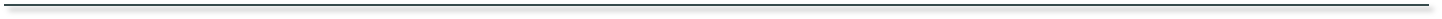 Вступление в ВТО – непростой процесс.
Соглашение о ВТО изначально предусматривало 2 способа стать членом ВТО: первоначальное членство (ст. XI:1). Этот путь был открыт только для Договаривающихся Сторон ГАТТ-1947 и ЕС. 123 члена ВТО являются первоначальными. Первоначальные члены должны были принять условия Соглашения о ВТО и многосторонних торговых соглашений и сделать уступки и принять на себя обязательства по торговле товарами и услугами (включены в национальные Перечни по товарам и услугам соответственно).
Присоединение к Соглашению о ВТО (ст. XII) уже после его вступления в силу 01.01.1995 г. Для этого государство (или самостоятельная таможенная территория) должны провести переговоры об условиях присоединения с существующими членами ВТО. В принципе, такой желающий вступить в ВТО должен принять условия Соглашения о ВТО и приложенных к нему многосторонних торговых соглашений. Эти условия не подлежат пересмотру и не могут быть предметом переговоров. Однако присоединяющемуся члену может быть предоставлен переходный период для постепенного выполнения взятых на себя обязательств.
Переговоры о присоединении нацелены на проверку, соответствуют ли законодательство и практика заявителя праву ВТО и – если нет – что нужно сделать, чтобы соответствовали, и на уступки по доступу на рынок (для торговли товарами) и обязательства (для торговли услугами), которые заявитель должен быть сделать и принять соответственно  Цена «входного билета» в ВТО – объект переговоров. Эта цена зависит от уровня экономического развития заявителя.
4 фазы процесса присоединения: 
«Расскажи нам сам о себе»: заявитель представляет в ВТО меморандум о своей торгово-экономической политике; рабочая группа ВТО, созданная специально для рассмотрения вопроса о присоединении и включающая в себя всех заинтересованных членов ВТО, проверяет, соответствуют ли эти законодательство и практика заявителя праву ВТО;
«Выработай с нами индивидуально, что ты можешь нам предложить»: отдельные члены ВТО и заявитель начинают двусторонние переговоры (так как разные члены ВТО имеют разные экспортные интересы) о доступе на рынок заявителя. Однако уступки и обязательства нового члена ВТО, выторгованные индивидуально, будут, как правило, действовать для всех членов ВТО в силу РНБ.
«Давай составим условия членства»: рабочая группа завершает свою работу над условиями присоединения, которые содержатся в Докладе рабочей группы, проекте протокола о присоединении и проекте перечней – по товарам и по услугам (в них перечислены все уступки по доступу на рынок и обязательства заявителя). Этот пакет представляют Министерской конференции или Генеральному Совету.
Принятие решения: Министерская конференция или Генеральный Совет принимают решение консенсусом о принятии в члены ВТО. При положительном решении заявитель вступает в ВТО через 30 дней после депонирования ратификационной грамоты к протоколу о присоединении. Протокол = неотъемлемая часть Соглашения о ВТО и подлежит принудительному исполнению при разрешении споров.
19
Как стать членом ВТО (2)?
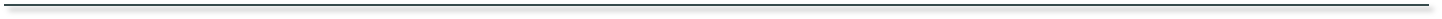 Даже если заявитель не сталкивается с большими трудностями, переговоры по вступлению в ВТО занимают много времени. Рекордсмен по самым быстрым переговорам по присоединению – Кыргызстан (2 года и 10 месяцев).
Переговоры о присоединении с Алжиром идут с 1987 г., так как сам заявитель крайне медленно (i) предоставляет информацию, запрошенную другими членами и самой ВТО, и (ii) вносит изменения в свои законодательство и практику, не соответствующие праву ВТО.
Россия стала членом ВТО 22 августа 2012 г., хотя начала процесс присоединения еще в 1993 г. (переговоры с 1993 по  2011 гг. – 18 лет). В 2008 г. вступление задержалось из-за позиции Грузии: она была против вступления России в ВТО из-за войны в Южной Осетии (август 2008 г.). 16 декабря 2011 г. Министерская конференция ВТО приняла Протокол о присоединении Российской Федерации. Для вступления в ВТО России пришлось изменить около 300 законодательных актов, чтобы они соответствовали праву ВТО, сделать значительные уступки по доступу на рынок и взять на себя серьезные обязательства. Однако Министерство экономического развития России считает, что преимуществ от вступления России в ВТО немало: улучшение качества товаров; сигнал инвесторам об улучшении делового климата; доступ к системе разрешения споров в ВТО.
25 июля 2012 г. Генеральный Совет одобрил (по рекомендации подкомитета по наименее развитым странам) новое руководство для упрощения и ускорения переговоров о присоединении наименее развитых стран.
Присоединение Китая – самые сложные и одни из важнейших переговоров, когда либо проводившихся в рамках ГАТТ/ВТО. В 1947 г. Китай был одним из изначальных участников ГАТТ. Однако после революции 1949 г. националистическое правительство на Тайване (представляло Китайскую Республику) заявило, что Китай выйдет из ГАТТ. Правительство в Пекине не признало это решение и в 1986 г. заявило ГАТТ о своем намерении возобновить свой статус как Договаривающаяся Сторона ГАТТ. Однако другие Договаривающиеся Стороны решили, что Китай должен пройти процедуру присоединения к ГАТТ-1947. В 1987 г. была создана рабочая группа по присоединению Китая к ГАТТ (в 1995 г. преобразована в Рабочую группу ВТО). 10 ноября 2001 г. Министерская конференция в Дохе одобрила консенсусом протокол о присоединении Китая к Соглашению о ВТО. 11 декабря 2001 г. Китай формально стал членом ВТО.
Китай согласился с некоторыми обязательствами «ВТО плюс» и некоторыми правами «ВТО минус». Китай сохранил государственную монополию на торговлю некоторыми товарами (зерно, табак, топливо, минеральные ресурсы) и сохранил некоторые ограничения на перевозку и сбыт товаров в стране, но отменил или существенно облегчил многие ограничения на иностранные компании в течение трехлетнего переходного периода. Китай обязан не вводить экспортные пошлины на большинство товаров экспорта, а большинство членов ВТО не несут таких обязательств. В течение 12 лет сохранялся специальный переходный период для защитных мер: другие члены ВТО были вправе ограничить (в упрощенном порядке по сравнению с нормальными правилами о защитных мерах) импорт товаров китайского происхождения, которые наносят или грозят нанести ущерб отечественным рынкам эти других членов ВТО.
20
Специальное и дифференцированное обращение
Преамбула Соглашения о ВТО: «необходимы позитивные усилия, направленные на обеспечение развивающимся странам и, особенно, наименее развитым из них гарантированной доли в росте международной торговли, соизмеримой с потребностями их экономического развития».
«Позитивные усилия» ВТО во благо развивающихся стран принимают разные формы. Почти все соглашения ВТО содержат положения о специальном и дифференцированном обращении для развивающихся государств с целью облегчения их интеграции в мировую торговую систему и поощрения их экономического развития.
Это специальное и дифференцированное обращение можно сгруппировать в 6 категорий: 
повышение возможностей развивающихся стран в торговле; 
положения, согласно которым развитые страны – члены ВТО должны охранять интересы развивающихся стран – членов ВТО; 
положения, позволяющие гибкость в обязательствах и использовании инструментов торговой политики;
положения о переходных периодах;
оказание технического содействия;
дополнительные послабления для наименее развитых государств.
Детальный обзор специального и дифференцированного обращения (по соглашениям) – см. записку Секретариата ВТО от 21.09.2001 г. «On Implementation of Special and Differential Treatment Provisions in WTO Agreements and Decisions» (Комитета по торговле и развитию). Например, ст. XXXVI:8 ГАТТ-1994: «Развитые Договаривающиеся Стороны не ожидают взаимности по взятым на себя обязательствам в торговых переговорах о снижении или устранении тарифов и других барьеров для торговли менее развитых Договаривающихся Сторон».
Многие положения о специальном и дифференцированном обращении сформулированы завуалированно или влекут за собой только обязательство «предпринимать наибольшие усилия». Развивающиеся члены ВТО этим недовольны. Поэтому было решено пересмотреть все положения о специальном и дифференцированном обращении в рамках Дохийского раунда с целью их усиления и уточнения. Развитые страны: следует различать между странами с переходной экономикой (ВВП которых часто сравним с ВВП «развитых» государств или даже превышает их) и поистине развивающимися странами. Несогласие между развитыми и развивающимися государствами по вопросу о том, кого следует считать «развивающимся», - одна из причин неудачи Дохийского раунда.
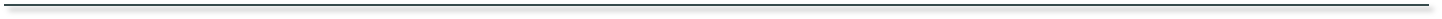 21
Исключения и отказы
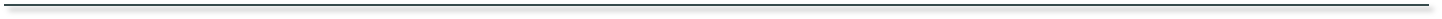 Ст. XVI:4 Соглашения о ВТО: «Каждый член обеспечивает соответствие своих законов, иных нормативных актов и административных процедур своим обязательствам, вытекающим из прилагаемых Соглашений».
Однако члену ВТО может оказаться сложным или даже невозможным выполнить своё обязательство по какому-то соглашению ВТО. В «исключительных обстоятельствах» член ВТО может попросить освободить его от обязательства (ст. IX:3 Соглашения о ВТО).
Решение Министерской конференции об освобождении от обязательства устанавливает наличие исключительных обстоятельств, оправдывающих такое решение, сроки и условия его применения, а также дату окончания его действия (ст. IX:4 Соглашения о ВТО). 2015 г.: Генеральный Совет предоставил 7 новых исключений; всего в 2015 г. действовало 14 исключений: документ WT/GC/W/713 от 19 января 2016 г. 
Решение об освобождении от обязательства на период более 1 года вновь рассматривается Министерской конференцией не позднее чем через 1 год после его принятия, а затем ежегодно до его отмены (ст. IX:4 Соглашения о ВТО). При каждом таком рассмотрении Министерская конференция / Генеральный Совет исследует вопросы о наличии чрезвычайных обстоятельств, оправдывающих такое освобождение, а также о соблюдении всех его сроков и условий и – на основе таких ежегодных рассмотрений – может продлить действие такого решения, изменить или отменить его.
Одно из важнейших исключений – из РНБ – было дано ЕС и действовало с 2001 по 2007 гг. в отношении преференциального тарифа для товаров из стран Африки, Карибского бассейна и Тихого океана (в соответствии с соглашением Котону).
Исключения были даны также ЕС (для предоставления преференциального режима странам Западных Балкан – с целью поощрения экономического роста и восстановления), США (для освобождения от таможенных пошлин товаров из стран Африки южнее Сахары).
2003 г.: исключение из ст. 31(f) и (h) ТРИПС для членов ВТО, производящих по обязательной лицензии жизненно важные лекарства от ВИЧ, малярии и других смертельных заболеваний с целью экспорта в наименее развитые страны.
2006 г.: исключение из ст. I, XI и XIII ГАТТ-1994 для членов ВТО, принимающих меры в рамках Кимберлийского процесса, направленные на запрет торговли «кровавыми бриллиантами».
2012 г.: исключение для ЕС из ст. I и XIII ГАТТ-1994 для ЕС на отмену импортных пошлин на определенные товары из Пакистана, чтобы помочь ему восстановиться после разрушительного наводнения в 2010 г.
ЕС – бананы (1997 г.): ЕС считал, что исключение из ст. I:1 ГАТТ-1994 для Соглашения Ломе (ЕС – страны АСР) охватывает также ст. XIII ГАТТ-1994, но Апелляционный орган с этим не согласился.
Отказы: ст. XIII:1 Соглашения о ВТО: «Настоящее Соглашение и Многосторонние торговые соглашения, содержащиеся в Приложениях 1 и 2, не применяются между каким-либо одним членом и каким-либо другим членом, если любой из них на момент вступления одного из них в ВТО не согласен на такое применение». Однако член ВТО может заявить об этом только при присоединении нового государства к Соглашению о ВТО. Это решение должно быть сообщено Министерской конференции (или Генеральному Совету) до принятия новым членов решения о присоединении. С 1995 г. этой возможностью пользовались 15 раз (из них 8 раз – США).
США ссылались на ст. ст. XIII:1 Соглашения о ВТО, чтобы отказать в применении к России РНБ (поскольку США были недовольны тем, как Россия применяет свои СФС меры к мясу из США и как в России защищаются права на интеллектуальную собственность). Однако в декабре 2012 г. США наконец-то отменили поправку Джэксона-Вэника, предоставив тем самым России РНБ.
22
Выход, приостановление членства и исключение из ВТО
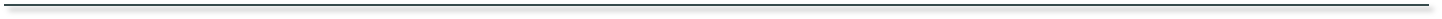 Ст. XV:1 Соглашения о ВТО: «Любой член может выйти из настоящего Соглашения. Такой выход распространяется как на настоящее Соглашение, так и на Многосторонние торговые соглашения и вступает в силу после истечения шести месяцев с даты получения Генеральным директором ВТО письменного уведомления о выходе». Таким образом, выход – это вариант «всё или ничего»; не может быть ВТО à la carte. Однако до сих пор ни один член ВТО не вышел из ВТО.
Группа стран Карибского бассейна, производящих бананы, грозили выходом, будучи разочарованными исходом дела «ЕС – Бананы III (1997 г.)», но не сделали этого.
Соглашение о ВТО не предусматривает приостановления членства или исключения члена из ВТО. Однако исключение возможно за непринятие определенных изменений к соглашениям ВТО.
Исключение из ВТО или приостановление членства также не предусмотрены для членов, систематически нарушающим обязательства по соглашениям ВТО. Однако ОРС может дать разрешение на принятие контрмер по ст. 22.6 ДРС -  в виде приостановления уступок и других обязательств по отношению к члену ВТО, признанному не соблюдающим решение ОРС.
Не предусмотрено и исключение из ВТО члена, виновного в грубом нарушении прав человека и совершении актов агрессии.
23
Органы ВТО
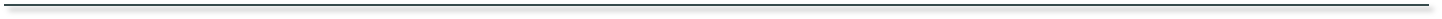 Для выполнения функций и задач ВТО Соглашение о ВТО предусматривает многообразные органы данной международной организации. 
Ст. IV Соглашения о ВТО – институциональная структура ВТО: 
Министерская конференция; 
Генеральный совет (= Орган по разрешению споров и Орган по проведению обзора торговой политики)
Совет по торговле товарами
Совет по торговле услугами
Совет по торговым аспектам прав интеллектуальной собственности
Комитеты:
по торговле и развитию,
по ограничениям в связи с платежным балансом 
по бюджету, финансам и административным вопросам
„любые другие комитеты с такими функциями, которые Министерская конференция сочтет необходимыми».
См. организационную структуру ВТО: https://www.wto.org/english/thewto_e/whatis_e/tif_e/org2_e.htm. Помимо указанных в ней органов, есть еще судебные и прочие неполитические органы.
В настоящее время: 35 постоянно действующих и около 30 временных (ad hoc) органов. В 2012 г. они провели около 500 формальных и неформальных встреч. Для многих, особенно развивающихся стран (особенно не имеющих постоянных представительств при ВТО – около 20 стран) это – серьезная нагрузка. Многие государства имеют постоянные представительства, которые представляют свои страны при всех международных организациях в Женеве (включая ООН и ВТО).
24
Организационная структура ВТО
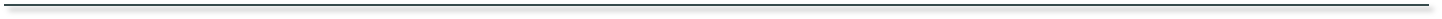 25
Министерская конференция
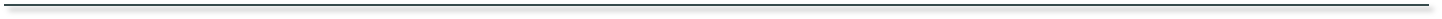 Ст. IV:1 Соглашения о ВТО: 
Состоит из представителей всех членов ВТО;
проводится не менее 1 раза каждые 2 года;
выполняет функции ВТО и предпринимает необходимые для этого меры;
имеет полномочия принимать решения по всем вопросам, относящимся к любому из Многосторонних торговых соглашений (МТС), если об этом попросит какой-либо член ВТО, в соответствии с конкретными требованиями в отношении принятия решений, содержащимися в Соглашении о ВТО и соответствующем МТС.
Министерская конференция – высший орган ВТО, состоящий из представителей всех членов ВТО на уровне министров.
Решения обязательны для членов. Можно ли добиться принудительного исполнения этих решений через ОРС ВТО?
Исключительные полномочия Министерской конференции:
Исключительное право принимать решения о толковании Соглашения о ВТО и МТС;
Освобождение члена ВТО от обязательства, вытекающего из Соглашения о ВТО или МТС;
Принятие поправок;
Решения о присоединении новых членов к Соглашению о ВТО;
Назначение Генерального Директора;
Принятие правил поведения для персонала ВТО.
До сих пор было 10 конференций: Сингапур (1996 г.), Женева (1998, 2009 и 2011 гг.), Сиэтл (1999 г.), Доха (2001 г.), Канкун (2003 г.), Гонконг (2005 г.), Бали (2013 г.), Найроби (2015 г.). В 2007 г. Министерская конференция не была созвана из-за отсутствия прогресса по Дохийской повестке дня.
26
Генеральный Совет
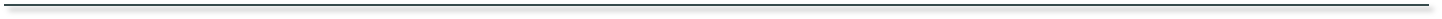 Ст. IV:2 Соглашения о ВТО: 
Состоит из представителей всех членов ВТО (на уровне послов членов ВТО при ВТО);
Собирается по мере необходимости (но не реже 1 раза в 2 месяца) в помещениях ВТО в Женеве;
Осуществляет функции Министерской конференции между ее заседаниями; 
Также выполняет функции, предписанные ему Соглашением о ВТО;
Устанавливает свои правила процедуры и утверждает правила процедуры Комитетов, образованных Министерской конференцией;
Каждый год выбирает председателя из числа членов ВТО. Это – высшее выборное лицо в ВТО. В 2016 г. это – Посол Фернандо де Матео (Fernando De Mateo), Мексика. Обычно в качестве председателя ГС чередуются послы из развитых и развивающихся государств-членов.
Функции ОРС и Органа по проведению обзора торговой политики (ОПОТП), но у каждого – свои председатели (отличные от председателя ГС). Сложилась практика: председатель ОРС становится председателем ГС на следующий год (сейчас это Посол Харальд Непле (Harald Neple), Норвегия). ГС заседал в 2015 г. 7 раз (1 раз – неформально), а в 2016 г. – пока 2 раза (23 февраля – неформально; 24 и 25 февраля – формально). ОРС заседает 1 раз в месяц + специальные заседания по запросу членов ВТО. ОРС заседал в 2015 г. 20 раз (1 раз – неформально), а в 2016 г. планирует заседать 13 раз (из них было проведено уже 2 заседания).
Принимает ежегодный бюджет и финансовые правила, делает распоряжения для действенного сотрудничества с другими международными организациями и НПО.
Заседания ГС проходят за закрытыми дверями. После заседания председатель может сделать коммюнике для прессы. Как правило, Генеральный Директор ВТО и/или председатель ГС проводят пресс-конференцию после заседания.
Протоколы заседаний ГС (как и всех остальных органов ВТО, кроме ОПОТП) = конфиденциальные документы, пока с них не будет снят гриф секретности. Это – недостаток в работе ВТО (по сравнению с ООН).
27
Специализированные Советы, Комитеты и т.д.
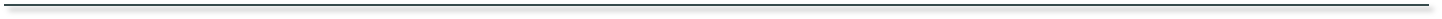 Специализированные Советы указаны в ст. IV:5 Соглашения о ВТО: Совет по торговле товарами; Совет по торговле услугами; Совет по торговым аспектам прав интеллектуальной собственности.
Действуют под общим руководством Генерального Совета.
Совет по торговле товарами осуществляет наблюдение за действием ГАТТ и Многосторонних торговых соглашений, содержащихся в Приложении 1А к Соглашению о ВТО, Совет по торговле услугами – за действием ГАТС, Совет по торговым аспектам прав интеллектуальной собственности – за действием ТРИПС.
Эти Советы выполняют функции, предписанные им Соглашением о ВТО, соответствующими соглашениями и Генеральным Советом. Они устанавливают свои соответствующие правила процедуры, подлежащие одобрению Генеральным Советом. Членство в этих Советах открыто для представителей всех членов, хотя некоторые члены ВТО, в особенности развивающиеся государства, физически не имеют возможности принимать участие во всех заседаниях специализированных Советов. Эти Советы созываются по мере необходимости для выполнения своих функций.
Нет прямого права принимать решения. Однако см. ст. X:1 ГАТС: «По вопросу чрезвычайных защитных мер, основанных на принципе недискриминации, будут проведены многосторонние переговоры. Результаты таких переговоров вступят в силу не позднее 3 лет с даты вступления в силу Соглашения о ВТО», то есть не позднее 1 января 1998 г. Совет по торговле услугами 5 раз принимал решение о продлении этого срока, хотя он не имеет прямого полномочия принимать обязательные решения  Политическая необходимость принятия данного решения была выше, чем опасения насчет полномочий Совета по торговле услугами.
Многочисленные комитеты и рабочие группы, помогающие конференции министров и ГС в осуществлении их функций: Комитет по торговле и окружающей среде (создан в 1994 г.), Комитет по торговле и развитию (ст. IV:7 Соглашения о ВТО), Комитет по региональным торговым соглашениям (создан по решению ГС в 1996 г.).
Практически все МТС (кроме Соглашения о досмотре грузов перед отправкой) предусматривают комитеты. Все эти комитеты подчиняются Совету по торговле товарами. Однако на практике они «эмансипировались» от Совета по торговле товарами.
Ст. IV:6 Соглашения о ВТО: Советы по торговле услугами и Совет по торговым аспектам прав интеллектуальной собственности образовывают, в случае необходимости, вспомогательные органы; они устанавливают свои правила процедуры, подлежащие одобрению соответствующими Советами. Например, Совет по торговле услугами создал рабочую группу по профессиональным услугам.
Вспомогательные органы, создаваемые для изучения и составления доклада по конкретному вопросу, - рабочие группы (англ. working parties or working groups).
Рабочие группы – по присоединению новых членов к Соглашению о ВТО (сейчас – 21).
Если рабочая группа, комитет или специализированный совет должны принять решение, но не в состоянии сделать это, они должны обратиться к органу более высокого уровня, если хотя бы один член ВТО требует этого.
Свои комитеты созданы также на основе соглашений с ограниченным числом участников – по торговле воздушными судами гражданского назначения и о правительственных закупках. Они регулярно информируют Генеральный Совет о своей деятельности.
28
Комитет по торговым переговорам
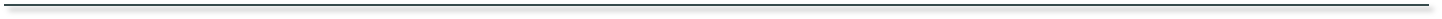 Переговоры Дохийского раунда ведутся в Комитете по торговым переговорам и его вспомогательных переговорных органах.
Создан на Министерской конференции в Дохе в ноябре 2001 г. 
Осуществляет надзор за общим ходом переговоров, подотчётен ГС, сообщает ему о прогрессе в переговорах на каждом регулярном заседании ГС.
Детальные переговоры проходят либо на специальных сессиях постоянных органов ВТО, либо в специально созданных переговорных группах. На первой встрече 28 января и 1 февраля 2002 г. Комитет по торговым переговорам создал 2 такие группы: по доступу на рынок и по правилам. 
Однако большинство переговоров проходят на специальных сессиях постоянных органов ВТО: ОРС, Совет по торговле услугами, Комитет по сельскому хозяйству.
Комитет по торговым переговорам и его переговорные органы включают в себя всех членов ВТО и все государства, ведущие переговоры о вступлении в ВТО. Однако решения по соглашениям, которые становятся результатом этих переговоров, принимают только члены ВТО.
1 февраля 2002 г.: Комитет по торговым переговорам решил, что Генеральный Директор ВТО должен быть председателем Комитета по должности  Комитет по торговым переговорам – единственный политический орган ВТО, возглавляемый должностным лицом ВТО, а не послом или старшим дипломатом члена ВТО.
В 2015 г. Комитет по торговым переговорам встречался 3 раза (1 раз – неформально).
29
Политические органы без формальной институциональной структуры
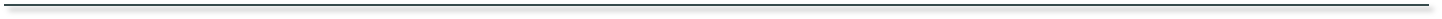 Институциональная структура ВТО во многом похожа на структуру других международных организаций. Однако в ВТО нет «исполнительного органа» (как в ООН, МВФ или Всемирном Банке), состоящего из наиболее важных членов. В других универсальных международных организациях исполнительный орган облегчает принятие решений, сосредотачивая обсуждение в маленькой по составу, но репрезентативной группе членов или принимая определенные решения от имени всех членов. В отличие от некоторых др. универсальных МО (как ОЭСР или МОТ) в ВТО также нет постоянного органа, в котором представлены иные участники, помимо государств.
Все политические органы ВТО включают в свой состав всех членов ВТО (162). Однако невозможно эффективно вести переговоры в такой огромной группе. Отсюда неформальные «встречи в зеленой комнате».
Также в ВТО нет постоянного консультативного органа, в котором была бы представлена законодательная власть членов ВТО. Такой орган мог бы стать форумом для диалога между гражданским обществом и ВТО. Связи ВТО с парламентами постепенно крепнут: регулярные визиты Генерального Директора ВТО в столицы членов ВТО; семинары и брифинги с Межпарламентским союзом (МПС), Европейским парламентом (ЕП) и Конгрессом США.
С 2003 г. МПС и ЕП организовали ряд сессий Парламентской конференции по ВТО. Сессию 2011 г. впервые принимала сама ВТО; в ней участвовали около 300 членов парламентов со всего мира.
В 2003 г. Супачаи Паничпакди (Таиланд), в то время – Генеральный Директор ВТО, создал по своей инициативе 2 консультативных органа: Неформальный консультативный орган неправительственных международных организаций (11 высокопоставленных представителей НПО) и Неформальный деловой консультативный орган (14 капитанов индустрии из развитых и развивающихся стран – членов ВТО). Но эта инициатива тихо умерла.
Апрель 2012 г.: Паскаль Лами создал Группу по определению будущего торговли (12 членов, представляющих деловое сообщество – президент и генеральный директор бразильской авиастроительной корпорации, гражданское общество – Генеральный секретарь Международной конфедерации профсоюзов и бывших политиков – бывший Президент Ботсваны). Цель: изучать и анализировать вызовы, стоящие перед глобальной торговлей в XXI веке, и представить доклад с выводами в апреле 2013 г.
30
Судебные, квазисудебные и прочие неполитические органы
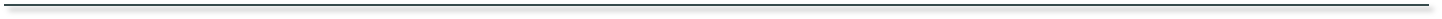 Эти органы – неполитические. Наиболее важные из них – судебные и квазисудебные органы – третейские группы (ad hoc) и постоянно действующий Апелляционный орган.
Другие неполитические органы ВТО: Постоянная группа экспертов (указана в Соглашении о субсидиях и компенсационных мерах, ст. 4.5 и 24.3), состоящая из пяти независимых экспертов в области субсидий и торговых отношений, которые назначаются Комитетом по субсидиям и компенсационным мерам. Постоянная группа экспертов может содействовать при разрешении споров относительно того, является ли спорная субсидия запрещенной. ВТО может запросить у Постоянной группы экспертов конфиденциальное экспертное заключение относительно природы любой субсидии, которую любой из членов ВТО собирается ввести.   Однако пока никто не прибегал к помощи Постоянной группы экспертов.
До 1 января 2005 г. основным примером неполитического органа ВТО был Орган по мониторингу текстиля. В его задачу входило изучать все имеющие значение меры, принимаемые членами ВТО, и оценивать их на соответствие Соглашению по текстилю и одежде. 11 членов этого органа назначались Советом по торговле товарами, но должны были осуществлять свои функции независимым и беспристрастным образом (то есть не как представители какого-то члена ВТО). Однако Соглашение по текстилю и одежде утратило силу с 1 января 2005 г., и поэтому Орган по мониторингу текстиля тоже прекратил существовать.
31
Секретариат ВТО (1)
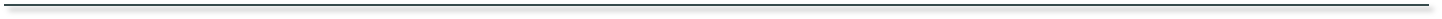 Расположен в Женеве, в Центре Уильяма Раппарда, на берегу Женевского озера, в бывшем здании МОТ.
По состоянию на 31 декабря 2014 г. – 634 работника (регулярный персонал), из них 330 – женщины и 304 – мужчины. Это – один из самых малочисленных секретариатов универсальной международной организации.
Основная функция – заставить быстро работать сеть ВТО.
Глава Секретариата – Генеральный Директор ВТО, которого назначает Министерская конференция на 6 лет. Она же принимает правила, определяющие полномочия, обязанности условия работы и срок работы Генерального Директора ВТО.
В истории ВТО назначение ГД часто становилось предметом споров, особенно при назначении преемника второго Генерального Директора ВТО Ренато Руджеро (Италия) в 1998-1999 гг.: год шли дискуссии; затем на первую часть срока (= 3 года) был назначен Майк Мур (Новая Зеландия), а на вторую (= 3 года) – Супачаи Паничпакди (Таиланд).
В декабре 2002 г. Генеральный Совет принял новые процедуры для назначения Генерального Директора: процесс назначения должен начаться за 9 месяцев до истечения срока полномочий действующего Генерального Директора. Процесс назначения контролируется Председателем Генерального Совета, действующим при поддержке Председателя ОРС и Председателя ОПОТП. 
Только члены ВТО могут выдвигать кандидатов на пост Генерального Директора ВТО.
Основная цель – выбрать Генерального Директора консенсусом. Однако если это не удастся, то проводится голосование (как исключение из правила, не представляющее собой прецедент для каких-либо будущих решений в ВТО).
В декабре 2012 г. было 9 кандидатов на пост ГД: граждане Индонезии, Кореи, Иордании, Мексики, Бразилии, Коста-Рики, Новой Зеландии, Кении, Ганы. Каждый сделал презентацию перед Генеральным Советом (описав своё видение ВТО), провел сессию вопросов и ответов и интенсивную «избирательную» кампанию. 8 мая 2013 г. Генеральный Совет рекомендовал Роберто Азеведо (Бразилия) на пост нового Генерального Директора ВТО начиная с 1 сентября 2013 г.
Ни Генеральный Директор, ни Секретариат не принимают политических решений и не формулируют политическую повестку дня, - это прерогатива членов ВТО. И Генеральный Директор, и Секретариат действуют как «честный брокер» или «лицо, облегчающее» процедуру принятия решений в ВТО. В частности, от них не ожидается, что они должны делать предложения по реформе ВТО или по совершению тех или иных действий.
Генеральный Директор и Секретариат ВТО играют важную роль в достижении консенсуса между членами ВТО по отдельным соглашениям и вопросам. Например, такую роль играет Генеральный Директор ВТО как Председатель Комитета по торговым переговорам.
32
Секретариат ВТО (2)
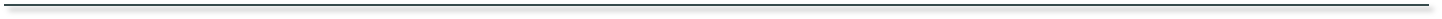 Задачи Секретариата:
Оказывать техническую, секретарскую и профессиональную поддержку многим органам ВТО (включая составление протоколов заседаний этих органов и организацию Министерской конференции 1 раз в 2 года);
Оказывать техническое содействие развивающимся государствам-членам ВТО;
Осуществлять мониторинг и анализ развития мировой торговли;
Консультировать правительства стран, которые желают стать членами ВТО; 
Предоставлять информацию общественности и СМИ;
Оказывать административную поддержку и правовую помощь третейским группам по разрешению споров в ВТО.
В 2002 г. 15 развивающихся стран (во главе с Индией) высказывали опасения насчет роли Секретариата ВТО и Генерального Директора ВТО в переговорах и дебатах по политическим вопросам в совместном коммюнике: «Секретариат и Генеральный Директор ВТО (…) должны играть нейтральную/беспристрастную и объективную роль. Они не должны прямо или иным образом выражать свое мнение по поводу конкретных вопросов, обсуждаемых на Министерской Конференции».
Отчет Сазерленда о будущем ВТО (2004 г.): Генеральный Директор и Секретариат ВТО должны играть более активную роль.
Статус Генерального Директора и персонала ВТО как независимых и беспристрастных международных чиновников – см. ст. VI:4 Соглашения о ВТО: «Обязанности Генерального Директора и персонала Секретариата по своему характеру являются исключительно международными. При выполнении своих обязанностей Генеральный Директор и персонал Секретариата не могут запрашивать или принимать указания от какого-либо правительства или любого другого органа помимо ВТО. Они должны воздерживаться от любых действий, которые могли бы отрицательно отразиться на их статусе международных должностных лиц. Члены ВТО должны уважать международный характер обязанностей Генерального Директора и персонала Секретариата и не должны пытаться влиять на них при выполнении ими своих обязанностей».
У Генерального Директора есть 4 заместителя. Генеральный Директора назначает их по итогам консультаций с членами ВТО. Вместе Генеральный Директор и его заместители составляют высший менеджмент ВТО. Число заместителей Генерального Директора также стало предметом спора в Генеральном Совете: хотя существует мнение, что у Генерального Директора могло бы быть меньше заместителей, существующее их количество (4) позволяет всем главным регионам мира иметь представительство в высшем менеджменте ВТО.
Секретариат ВТО делится на отделы с функциональной ролью (Отдел по правилам; Отдел по услугам; Отдел по доступу на рынок), отделы с информационной ролью и по взаимодействию (Отдел по информации и связям с прессой) и отделы со вспомогательными функциями. Отделы возглавляют директора, которые подотчетны соответствующему заместителю Генерального Директора либо самому Генеральному Директору непосредственно. Структура Секретариата - https://www.wto.org/english/thewto_e/whatis_e/tif_e/org4_e.htm.
Помимо отделов, в состав Секретариата ВТО также входит Институт по подготовке и техническому сотрудничеству (англ. Institute for Training and Technical Cooperation; ITTC), учрежденный в 2003 г. для обеспечения согласованного подхода к наращиванию возможностей и технической помощи.
Генеральный Директор назначает персонал и определяет его должностные обязанности и условия службы в соответствии с Правилами для персонала, принятыми Министерской конференцией.
В Секретариате работают граждане из 78 стран, больше всего – из Франции, Соединенного Королевства, Испании, Швейцарии, США и Канады. Из России – 1 человек. Нет формальных или неформальных квот по государствам или регионам. Большинство профессионального персонала – юристы и экономисты. Рабочие языки ВТО: английский, французский, испанский (но английский язык – самый употребляемый).
Программа стажировок для студентов.
33
Организационная структура Секретариата ВТО
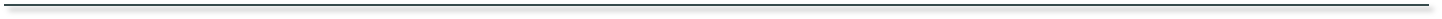 34
Принятие решений в ВТО
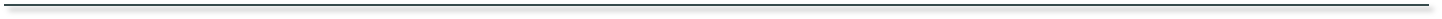 Критики процесса принятия решений в ВТО: недемократичный, непрозрачный и никому не подотчетный процесс; доминируют крупнейшие экономики мира.
На самом деле в ВТО голосование проводится довольно редко. На практике решения в ВТО принимаются консенсусом. В 1999 г., когда дискуссии вокруг выборов нового Генерального Директора ВТО зашли в тупик, развивающиеся страны предложили провести голосование, как предусмотрено в ст. IX:1 Соглашения о ВТО, но развитые страны воспротивились этому, так как это «противоречит тому, как делаются дела в ВТО». Майк Мур, февраль 2000 г., ЮНКТАД Х, Бангкок: «Принцип консенсуса не подлежит обсуждению».
Консенсус, безусловно, более демократичный способ, чем голосование, но может сильно усложнить принятие решения или вообще завести переговоры в тупик.
Процесс принятия решений консенсусом предоставляет каждому члену ВТО право вето относительно любого принимаемого в рамках ВТО решения.
Стандартный метод – ст. IX:1 Соглашения о ВТО: «ВТО будет продолжать практику принятия решений путем консенсуса, которая применялась в соответствии с ГАТТ-1947. Если иное не предусмотрено, то в случае невозможности принятия решения консенсусом решение по рассматриваемому вопросу принимается голосованием. На заседаниях Конференции министров и Генерального совета каждый член ВТО имеет один голос. Если Европейские сообщества используют свое право голоса, они имеют число голосов, равное числу их государств-членов, которые являются членами ВТО. Решения Министерской конференции и Генерального Совета принимаются большинством поданных голосов, если иное не предусмотрено в настоящем Соглашении или в соответствующем Многостороннем торговом соглашении».
Специальные процедуры принятия решений: ст. VII:3, IX:2, IX:3, X и XII:2 Соглашения о ВТО и ст. 2.4 ДРС.
Сноска к ст. IX:1 Соглашения о ВТО: «Считается, что соответствующий орган принимает решение консенсусом по вопросу, представленному на его рассмотрение, если никто из членов, присутствующих на заседании, в момент принятия решения формально не возражает против предлагаемого решения».
Если решение не может быть принято консенсусом, то Соглашение о ВТО предусматривает возможность проведения голосования (ст. IX:1, 2 фраза). Для принятия решения достаточно простого большинства голосов. Каждый член ВТО имеет один голос, за исключением ЕС – ст. IX:1, 3 фраза: «Когда Европейские Сообщества осуществляют свое право голоса, они имеют число голосов, равное количеству их государств-членов, которые являются Членами ВТО».
Число голосов Европейских сообществ и их государств-членов ни в коем случае не может превышать число государств-членов Европейских сообществ. Таким образом, либо ЕС, либо его государства-члены будут участвовать в голосовании. Кто из них конкретно, это вопрос не права ВТО, а права ЕС. Как правило, в ВТО ЕС говорит от имени как ЕС, так и его государств-членов, даже если повестка дня этих заседаний не относится к исключительной компетенции ЕС. Представители государств-членов ЕС присутствуют на заседании, но не выступают на них. Члены ЕС выступают и голосуют (когда голосование проводится) только по бюджетным (так как именно члены ЕС, но не сам ЕС платят взносы в бюджет ЕС), финансовым и административным вопросам.
Министры государств-членов ЕС также делают краткие заявления на Министерской конференции (то есть 1 раз в 2 года).
35
Специальные процедуры (1)
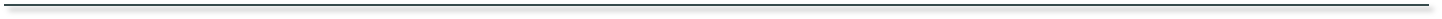 ДРС, ст. 2.4: негативный консенсус в ОРС для принятия решений по вопросам учреждения третейской группы; принятия докладов третейских групп и Апелляционного органа; разрешения на принятие контрмер. Все прочие решения (например, назначение членов Апелляционного органа) ОРС принимает позитивным консенсусом.
Ст. IX:2 Соглашения о ВТО: «Министерская конференция и Генеральный Совет имеют исключительное право принимать решения о толковании настоящего Соглашения и Многосторонних торговых соглашений. В случае толкования Многостороннего торгового соглашения, содержащегося в Приложении 1, они осуществляют свои полномочия на основе рекомендаций Совета, наблюдающего за действием такого Соглашения. Решение по толкованию принимается большинством в 3/4 членов. Этот пункт не должен применяться таким образом, чтобы это могло подорвать положения о поправках в ст. Х» - Но до сих пор ВТО прямо не пользовалась этой возможностью.
Ст. XII:2 Соглашения о ВТО: «Решения о присоединении принимаются Министерской конференцией. Министерская конференция одобряет соглашение об условиях присоединения большинством в 2/3 членов ВТО» - Но в ноябре 1995 г. Генеральный Совет решил, что будет пытаться прийти к консенсусу по этому вопросу, а голосование будет проводиться только в случае невозможности достижения консенсуса. До сих пор голосование проводилось только по присоединению Эквадора (в 1995 г.).
Ст. IX:3 Соглашения о ВТО: «В исключительных обстоятельствах Министерская конференция может принять решение об освобождении члена от обязательства, вытекающего из настоящего Соглашения или любого из Многосторонних торговых соглашений, при условии, что любое такое решение будет принято большинством в 3/4 членов, если иное не предусмотрено в настоящем пункте». Решение об освобождении от любого обязательства, обусловленного переходным периодом или периодом этапной реализации, которое запрашивающий член не выполнил к концу соответствующего периода, принимается только консенсусом. – Но в 1995 г. Генеральный Совет решил, что будет пытаться достичь консенсуса в обоих случаях (освобождение от обязательства по Соглашению о ВТО и по Многосторонним торговым соглашениям Приложения 1).
36
Специальные процедуры (2)
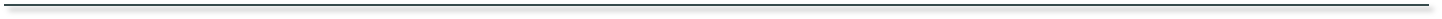 Сложная специальная процедура для внесения изменений в Соглашение о ВТО и Многосторонние торговые соглашения, перечисленные в Приложениях 1, 2 и 3 к нему (ст. Х Соглашения о ВТО). Сначала один из членов ВТО или один из трех специализированных Советов инициируют процедуру внесения изменений путем подачи предложения об изменении Генеральному Совету или Министерской конференции. В первый период длительностью минимум 90 дней Генеральный Совет или Министерская конференция пытаются достичь консенсуса по данному предложению. Если консенсус не может быть достигнут, то Генеральный Совет или Министерская конференция должны будут прибегнуть к голосованию. Предложение об изменении должно набрать 2/3 голосов членов ВТО, чтобы быть принятым. Когда изменение было принято консенсусом или 2/3 голосов членов ВТО, оно направляется на утверждения в государства-члены ВТО в соответствии с их национальными конституционными требованиями и процедурами. Изменение вступает в силу для всех членов ВТО, принявших его, при условии, что оно было принято 2/3 государств-членов. Однако ст. X:2 Соглашения о ВТО содержит список фундаментальных положений Соглашения о ВТО (РНБ, национальные списки тарифных уступок и нормы о принятии решений в ВТО и внесении изменений), которые должны быть приняты всеми членами ВТО для их вступления в силу.
Ст. Х:4 Соглашения о ВТО: изменения Соглашения о ВТО, не затрагивающие прав и обязательств членов, вступают в силу для всех членов ВТО при условии, что данные изменения были приняты 2/3 членов ВТО. 
Ст. Х:3 Соглашения о ВТО: «Министерская конференция может принять решение тремя четвертями голосов Членов, что любое изменение, вступившее в силу в соответствии с положениями настоящего параграфа, имеет такую природу, что любой Член, не принявший его в течение определенного Министерской конференцией периода, в любом случае может быть свободен выйти из ВТО или остаться Членов с согласия Министерской конференции»  Если член ВТО не согласен принять некоторые предлагаемые остальными членами ВТО изменения, то его могут «изгнать» из ВТО. Однако практическое значение этого положения ограничено: оно существовало уже в ГАТТ-1947, но ни разу не применялось. Единственное до сих пор изменение соглашений ВТО – Генеральный Совет, декабрь 2005 г., изменение к ТРИПС. Но это изменение до сих пор не вступило в силу, так как не набрало достаточное количество ратификаций (2/3 всех членов ВТО), а набрало только 81 ратификацию (при требуемых 107).
ДРС: решение о внесении изменений в ДРС должно быть принято консенсусом и вступает в силу после его одобрения Министерской конференцией. Изменения в ДРС не передаются на утверждение государствам-членам ВТО.
Ст. IX:3 Соглашения о ВТО: «Генеральный Совет принимает финансовые правила и проект годового бюджета большинством в 2/3 голосов при участии в голосовании более половины членов».
37
Участие в принятии решений
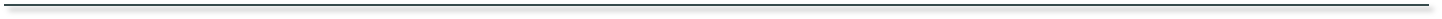 Очевидно, что и невозможно, и не имеет практического смысла прямо вовлекать все 162 члена ВТО в переговоры, нацеленные на достижение согласия по спорным вопросам. Весьма вероятно, что это сделает неэффективным такие переговоры.
Поэтому с течением времени были выработаны другие, неформальные механизмы, облегчающие переговоры и принятие решений в ВТО. Самый известный и самый используемый из них – «встреча в зелёной комнате». На этих встречах собираются крупнейшие экономики мира (США, ЕС, Китай, Бразилия и Индия) и ограниченное число других членов ВТО, которые либо являются координатором / представителем более широкой группы членов ВТО (например, наименее развитых стран), либо имеют особый интерес в обсуждаемом вопросе.
В ходе встреч в зелёной комнате специально приглашенные министры, послы или старшие должностные лица 20 членов ВТО (или около того) встречаются под председательством Генерального Директора ВТО или председателя совета или комитета ВТО, чтобы обсудить возможные подходы к ключевым вопросам, поставленным на обсуждение, и достичь, насколько это возможно, предварительного согласия. Затем такое предварительно достигнутое согласие представляется остальным членам ВТО для принятия решения. Этот механизм был подвергнут жесткой критике на злополучной конференции министров в Сиэтле.
Иные механизмы: мини-министерские конференции (англ. mini-ministerials), встречи посольских групп (англ. Ambassadorial group meetings; AGMs), встречи глав делегаций (англ. heads of delegation meetings; HODs). 
14 сентября 2000 г., Генеральный Совет, протокол заседания: 
Нужно информировать всех членов ВТО о том, что отдельные члены ВТО ведут переговоры;
Нужно позволить всем заинтересованным членам ВТО высказать свою точку зрения в ходе таких переговоров;
Никто не должен делать никаких предположений о том, что одни члены ВТО представляют других на таких переговорах;
Участники таких переговоров должны незамедлительно информировать всех членов ВТО о результатах таких переговоров.
Кроме того, ВТО должна:
Тщательно составлять график различных встреч так, чтобы время их проведения по возможности не пересекалось;
Обеспечить быстрое и действенное распространение информации и документов членам ВТО, особенно тем, у которых нет постоянного представительства или есть небольшие по численности персонала постоянные представительства при ВТО.
Основной вызов для ВТО – найти баланс между инклюзивностью, прозрачностью и эффективностью. Механизм «встреч в зелёной комнате» помогает найти этот баланс, тем более что ВТО не является больше «клубом богатых стран» (каковым было ГАТТ до 1994 г.).
38
Прочие вопросы
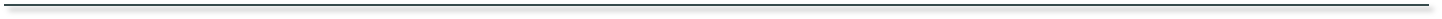 Правовой статус ВТО – см. ст. VIII Соглашения о ВТО: ВТО имеет статус юридического лица; каждый член ВТО предоставляет ей такую правоспособность и такие привилегии и иммунитеты, которые необходимы ВТО для выполнения ее функций.
Должностным лицам ВТО и представителям членов также предоставляются такие привилегии и иммунитеты, которые необходимы им для независимого выполнения их функций, связанных с ВТО.
Привилегии и иммунитеты, предоставляемые каким-либо членом самой ВТО, ее должностным лицам и представителям ее членов, должны быть аналогичными привилегиям и иммунитетам, установленным Конвенцией о привилегиях и иммунитетах специализированных учреждений, одобренной Генеральной Ассамблеей ООН 21 ноября 1947 г.
Раздел 4 ст. III Конвенции о привилегиях и иммунитетах 1947 г.: «специализированные учреждения (…) пользуются иммунитетом от любой формы судебного вмешательства, кроме случаев, когда они определенно отказываются от иммунитета в каком-либо отдельном случае». 
Привилегии и иммунитеты, которые Швейцария предоставила ВТО, ее должностным лицам и представителям членов ВТО, детально описаны в Договоре о штаб-квартире между ВТО и Швейцарией (1995 г.).
ВТО не является организацией системы ООН. ВТО – полностью независимая международная организация со своей собственной корпоративной культурой. Однако это вовсе не означает, что ВТО не поддерживает тесные деловые отношения со многими организациями и органами ООН.
Бюджет ВТО: 2015 г. = 197.203.900, 00 CHF. Это – очень скромно для универсальной международной организации (например, в 2001 г. бюджет WWF (Всемирный фонд дикой природы, является НПО) был в 3 раза больше, чем у ВТО)  Такой бюджет связан с достаточно малочисленным Секретариатом ВТО и ограниченной деятельностью за пределами штаб-квартиры в Женеве.
Ст. VII:1 Соглашения о ВТО: Генеральный Директор ВТО представляет Комитету по бюджету, финансам и административным вопросам проект годового бюджета и финансовый отчет ВТО. Комитет по бюджету, финансам и административным вопросам рассматривает проект годового бюджета и финансовый отчет, представленные Генеральным Директором, и делает по ним рекомендации Генеральному Совету. Проект годового бюджета подлежит утверждению Генеральным Советом. На практике бюджет утверждается консенсусом.
Ст. VII:4 Соглашения о ВТО: Каждый член в кратчайшие сроки вносит в ВТО взнос в размере своей доли расходов ВТО в соответствии с финансовыми правилами, принятыми Генеральным Советом.
Взнос каждого члена ВТО определяется соотношением между внешней торговлей данного члена ВТО и общей международной торговлей всех членов ВТО. Если доля члена ВТО в общемировой торговле менее 0,015%, то такой член делает минимальный взнос в бюджет ВТО: 0,015%. ЕС не делает взносы в бюджет ВТО: взносы делают его государства члены (28). Их взнос в бюджет ВТО – самый большой. Крупнейшие спонсоры ВТО: ЕС (свыше 40%), США, Китай, Япония, Канада, Корея, Гонконг, Сингапур, Мексика, Индия, Тайвань, Саудовская Аравия, Австралия, Малайзия, Бразилия, Норвегия, Индонезия, ЮАР. Взнос России в 2015 г. составил 4.371.380,00 CHF (2.236% бюджета ВТО). Должников в ВТО сравнительно немного: в 2012 г. – 9 гос-в.
Фонды, которыми ВТО управляет как траст: средства предоставлены членами ВТО (например, Doha Development Agenda Global Trust Fund).
Март 2008 г.: создана служба внутреннего аудита ВТО.
39